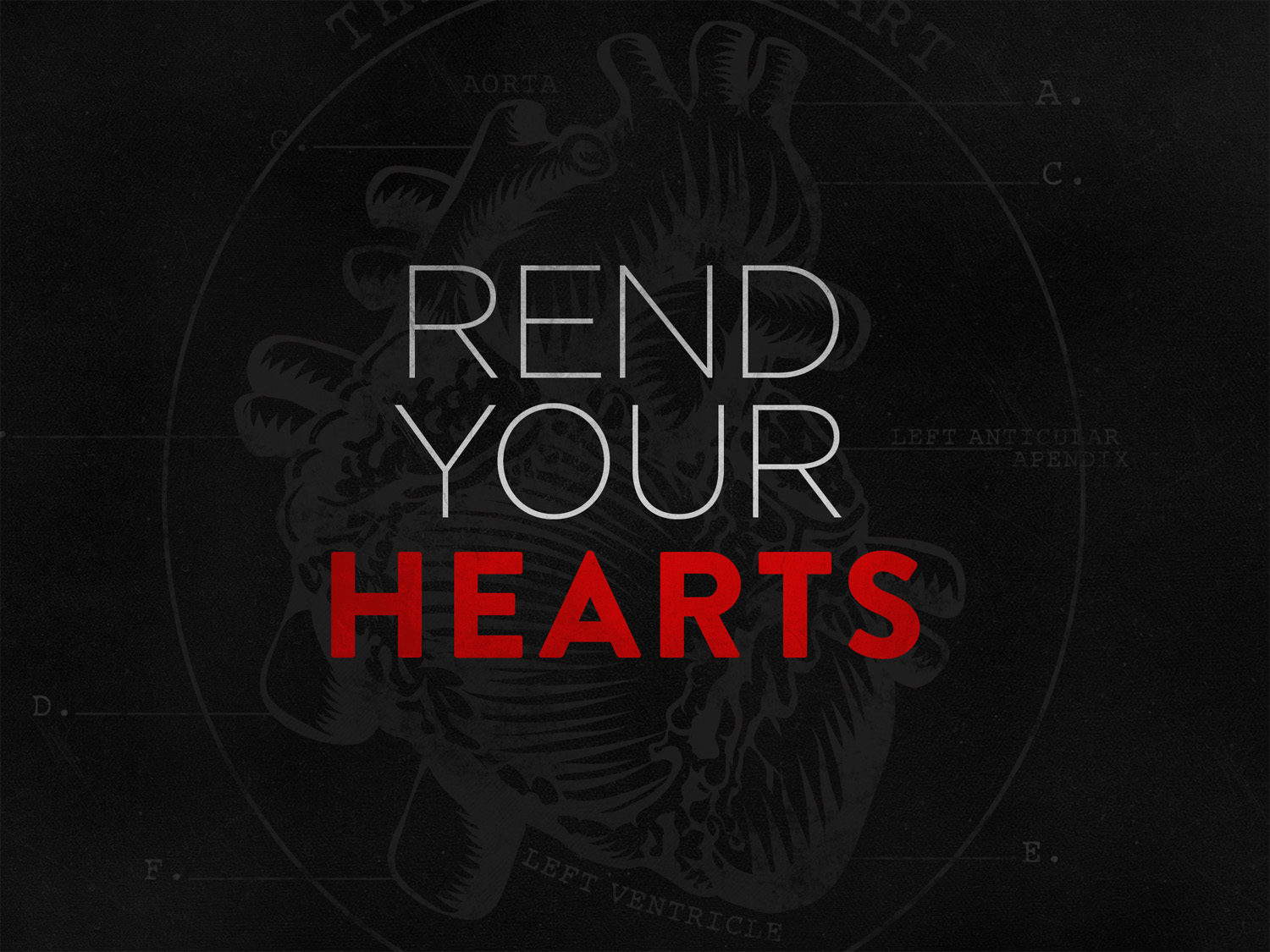 THE BOOK OF JOEL
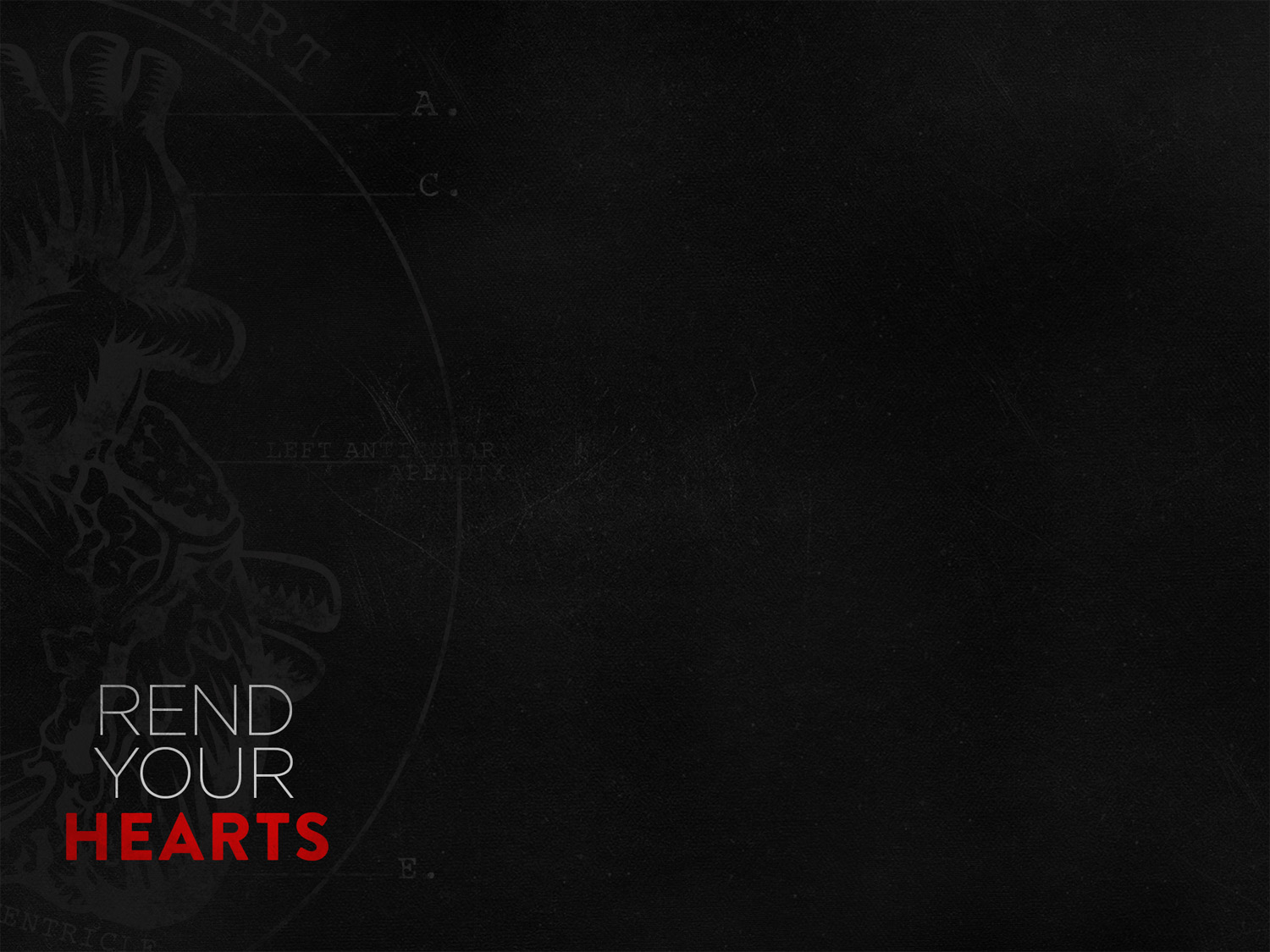 Getting to Know Joel


 Called to prophesy to Judah

Son of Pethuel

Joel means, “Yahweh is God”
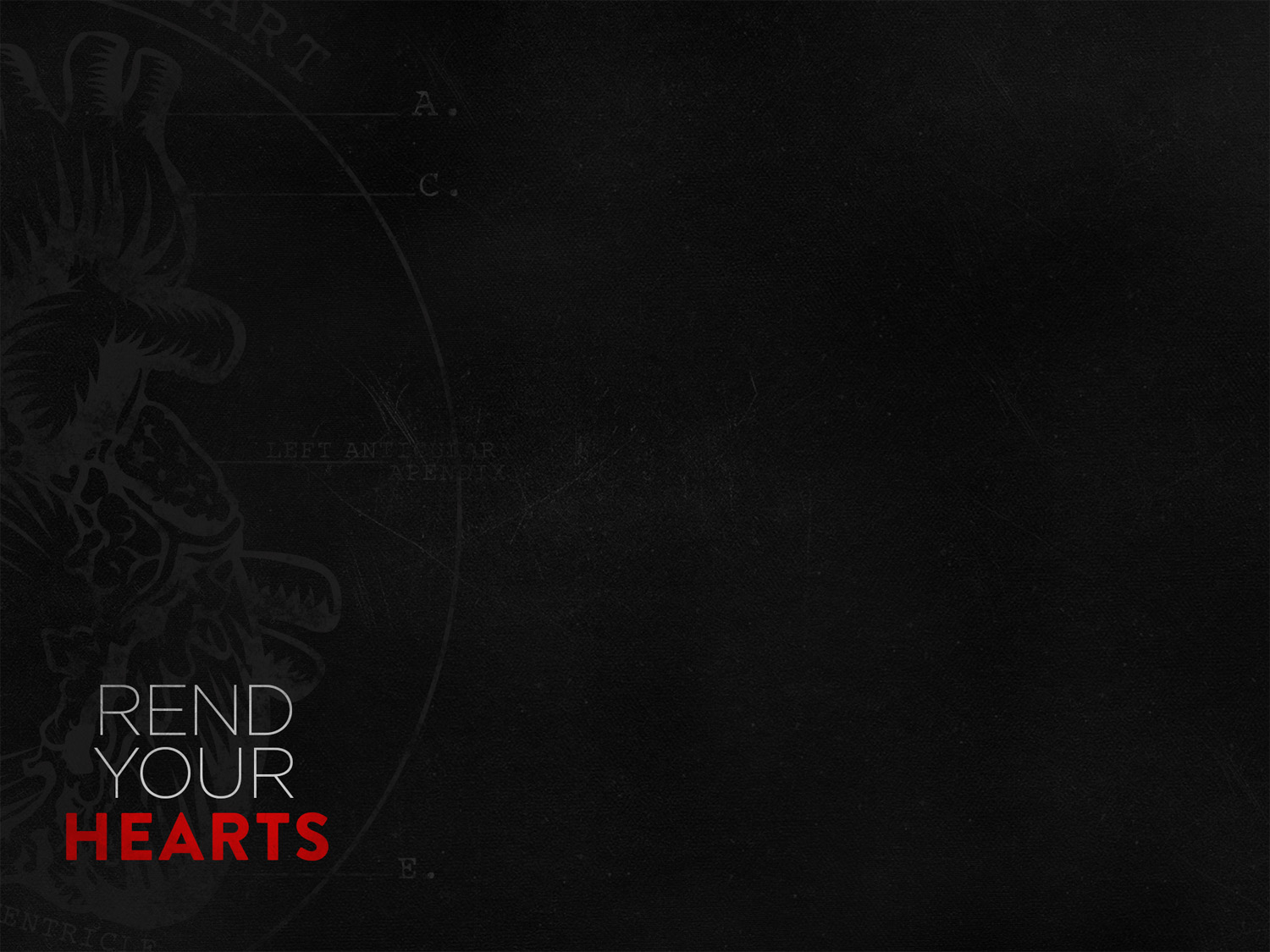 The Date of the Book

Three popular opinions:

 Around 835 BC (pre-exile)

Around 600 BC (pre-exile)

Around 500 BC (post-exile)
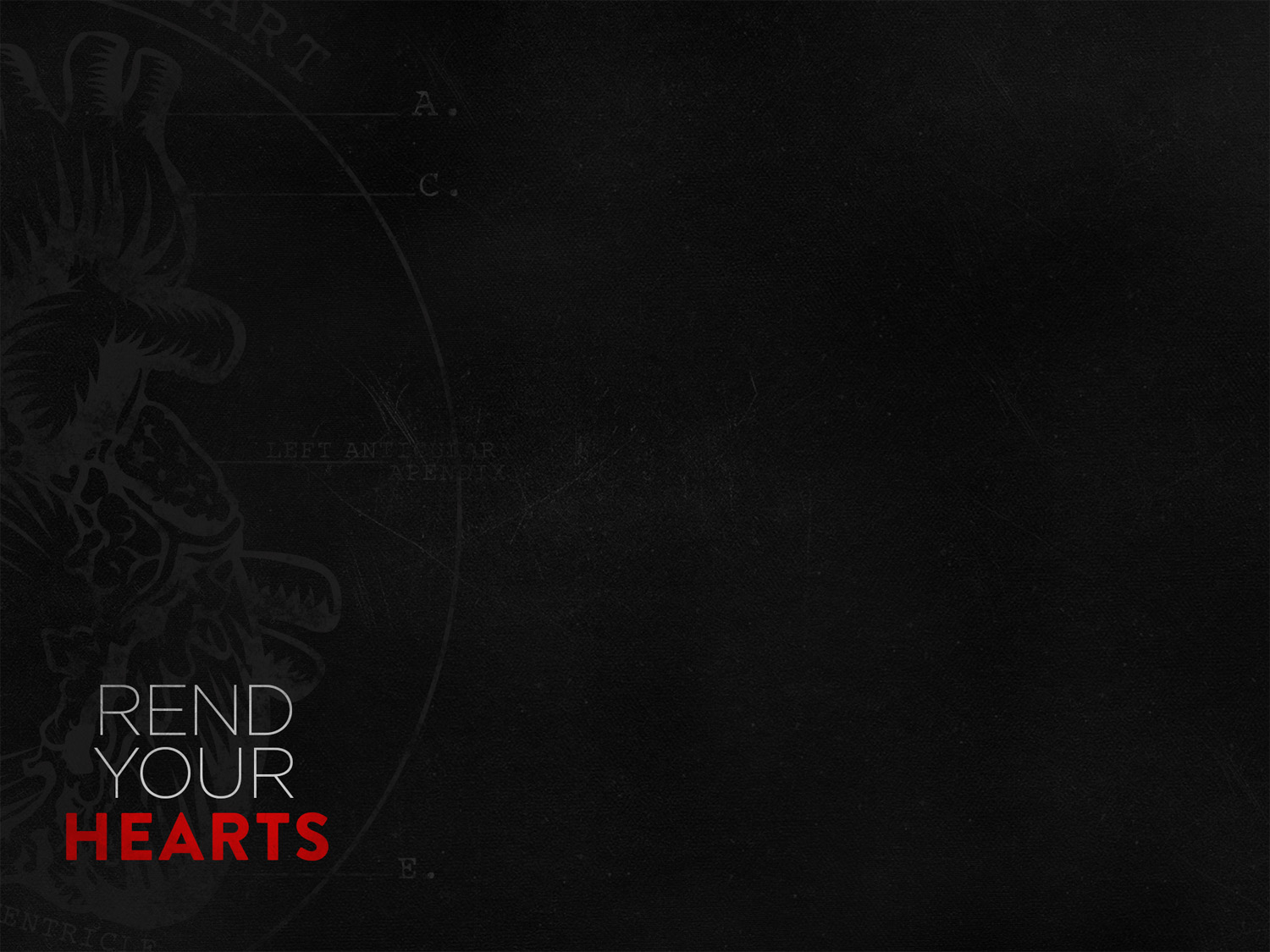 Key Verse 

and rend your hearts and not your garments.
Return to the Lord your God,
    for he is gracious and merciful,
slow to anger, and abounding in steadfast love;
    and he relents over disaster.
.

- Joel 2:13
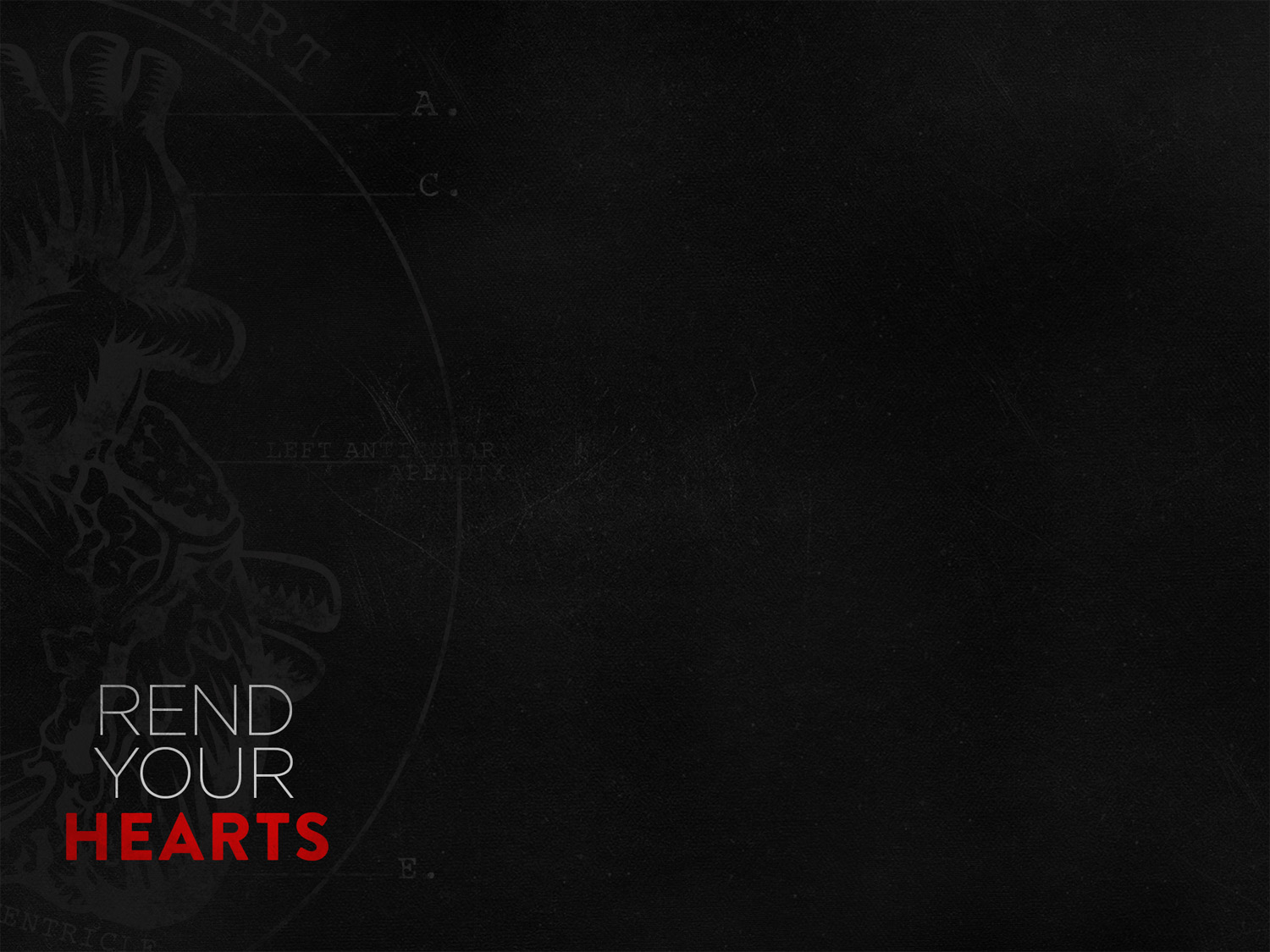 Chapter 1

A recent devastation (1:2-3)

Four waves of locust (1:4)

A call to repent (1:13-14)

The coming “day of the Lord” (1:15)
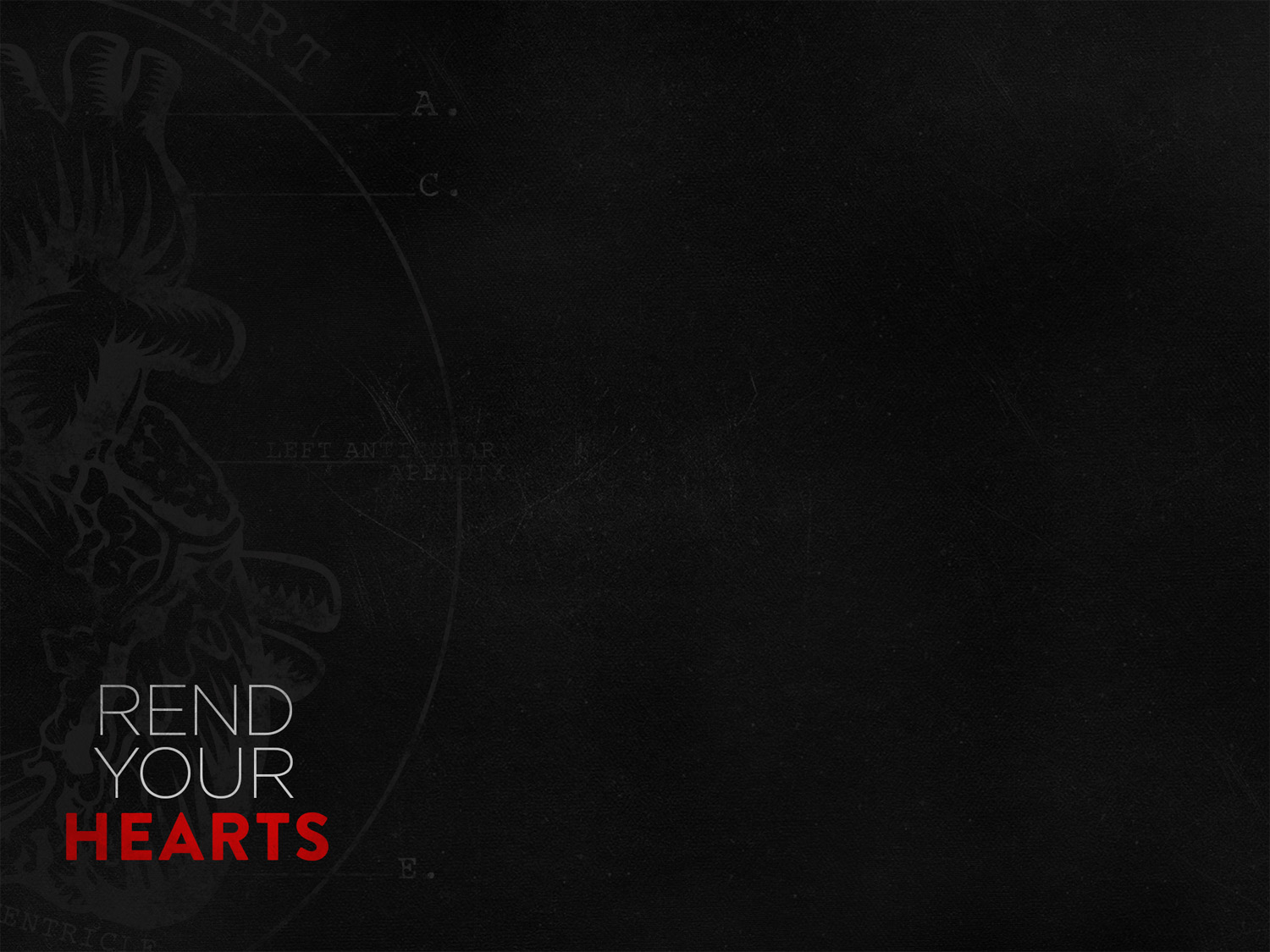 Chapter 2

A future devastation (2:1-6)

Description of the army (2:7-10)

Who can endure the day of the Lord? (2:11)

A call to repentance (2:12-17)

Blessings upon the repentant (2:18-27)

A future blessing (2:28-32)
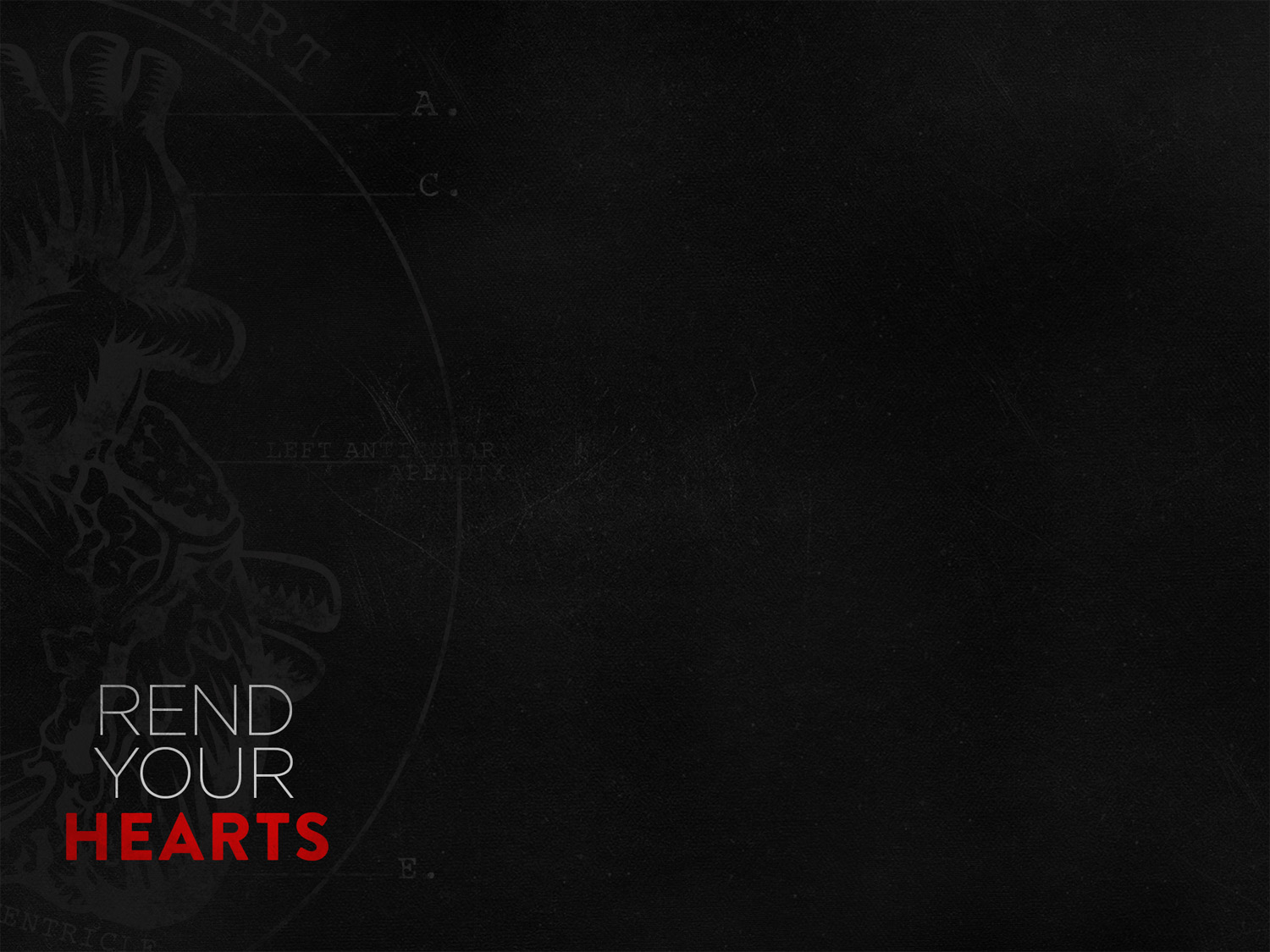 Chapter 3

Judgment on those who oppose God’s people (3:1-16)

Blessing for God’s people (3:17-21)
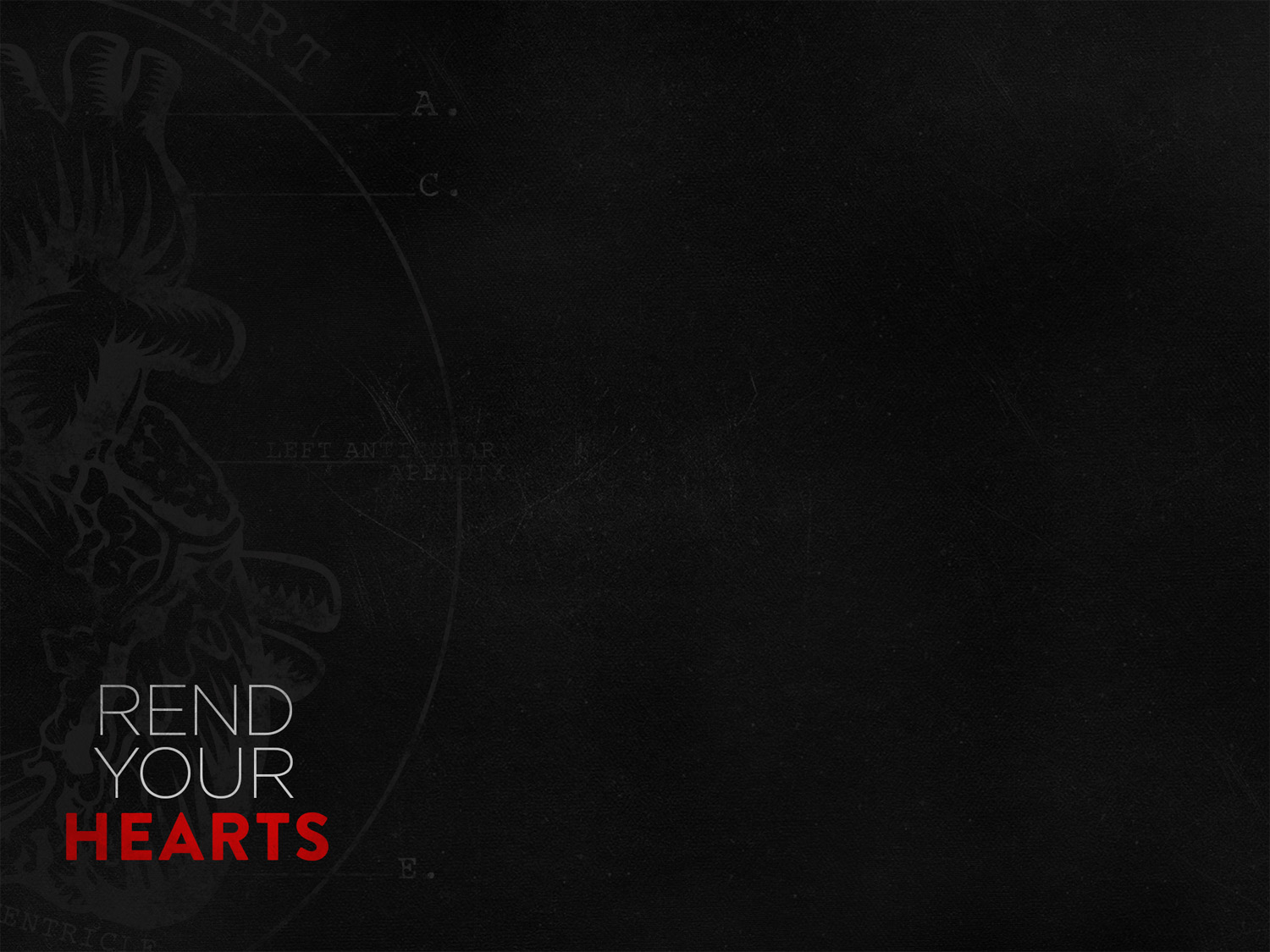 Takeaways

The Day of The Lord is coming
2 Pet. 3:10; 2 Cor. 5:10; Matt. 24:44

God will protect those who are His
Joel 3:16; Jn. 10:28-29

God desires genuine repentance
Joel 2:12-13; Acts 2:38; 3:19; Is. 66:1-2
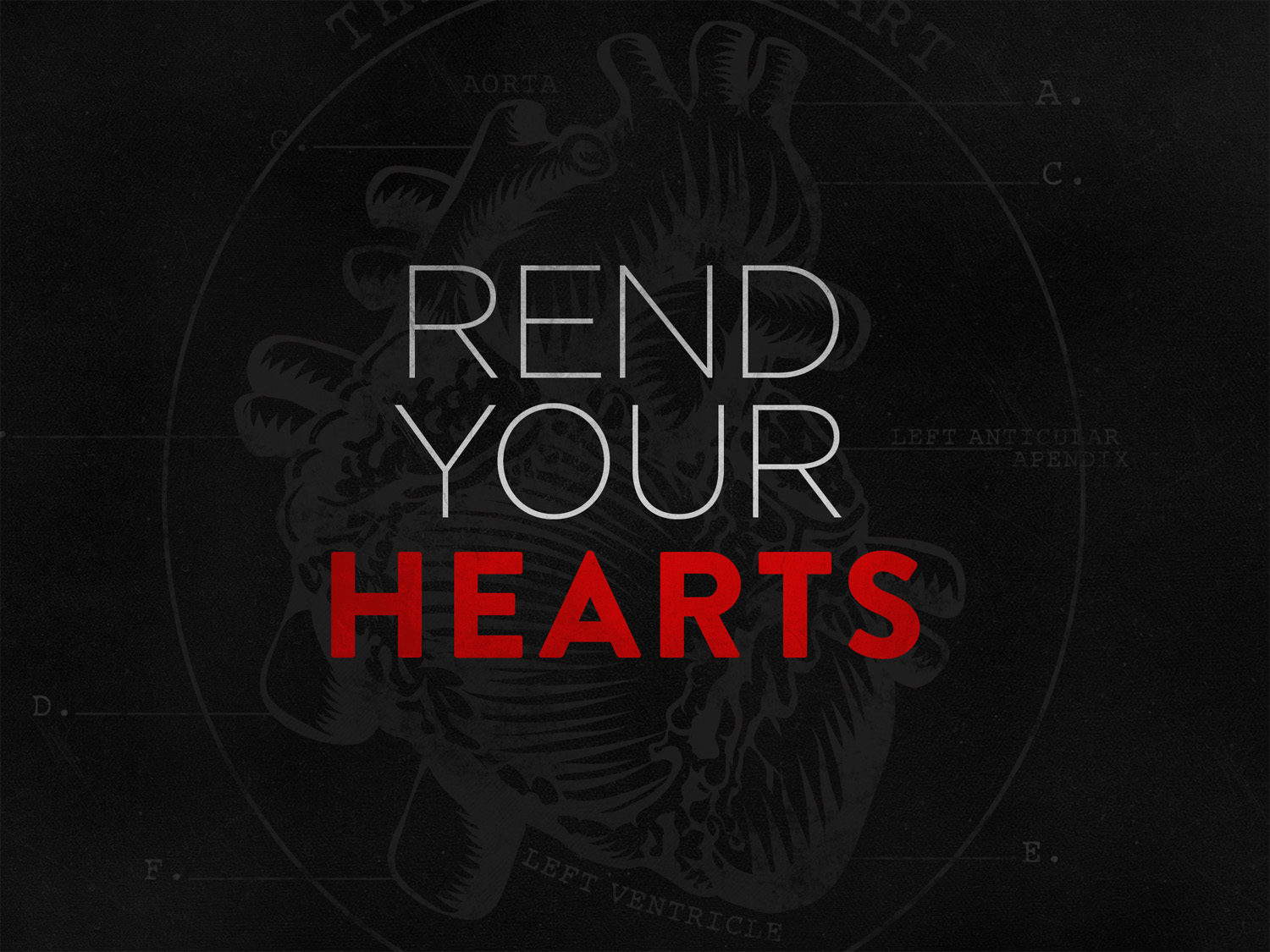 THE BOOK OF JOEL